Rencontre des champions de la santé
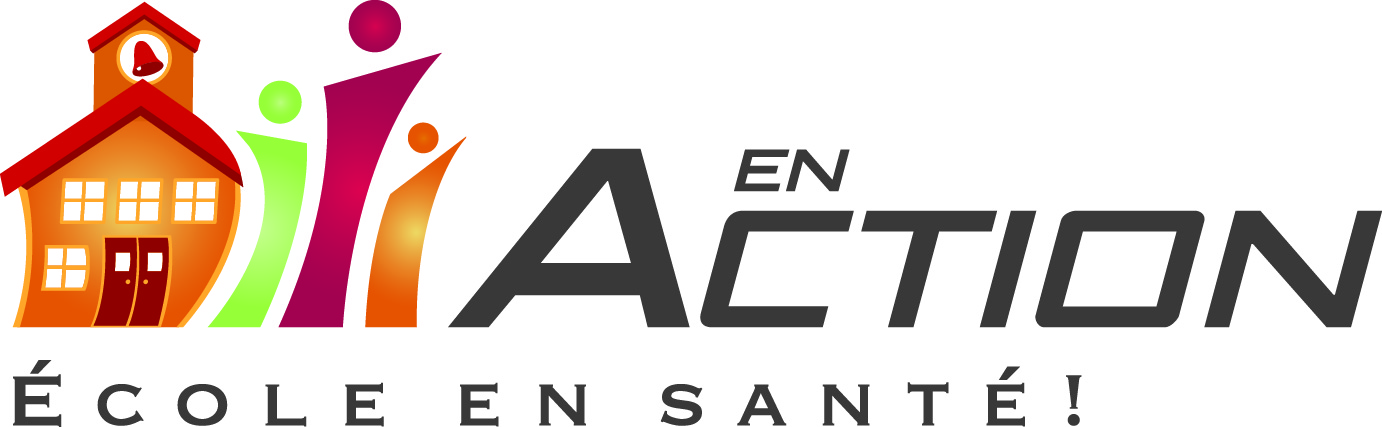 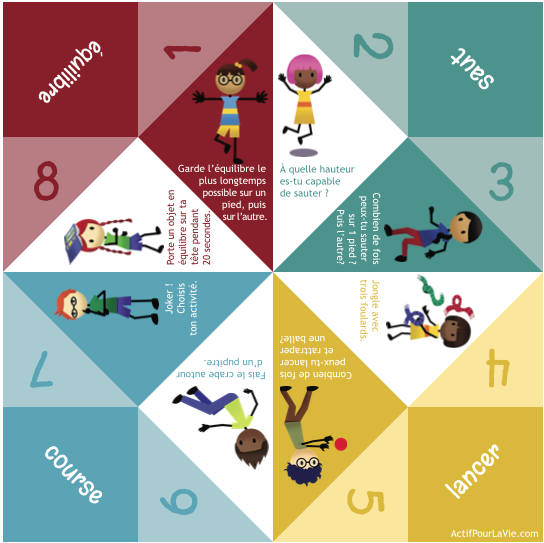 Horaire de la journée
Éducation et santé: le succès de la collaboration!
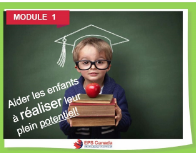 Rôles des champions de la santé
Travailler en collaboration avec l’équipe de la santé pour veiller à ce qu’on remplisse une évaluation tous les ans, crée un plan et réalise les activités;
Coordonner les réunions de l’équipe de la santé en milieu scolaire et leur ordre du jour;
Sensibiliser et informer leur communauté scolaire au sujet de la santé et bienêtre;
Agir comme personne-ressource pour les partenaires tels qu’Alberta Health Services et la Fédération du sport francophone de l’Alberta;
Participer à des activités de perfectionnement professionnel et de formation;
Promouvoir la santé et le bienêtre auprès du personnel.
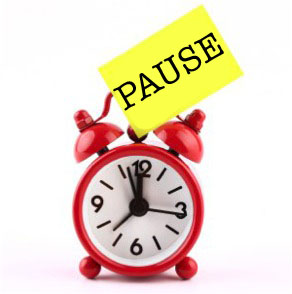 Pause
[Speaker Notes: Activité de Dance Play après la pause!]
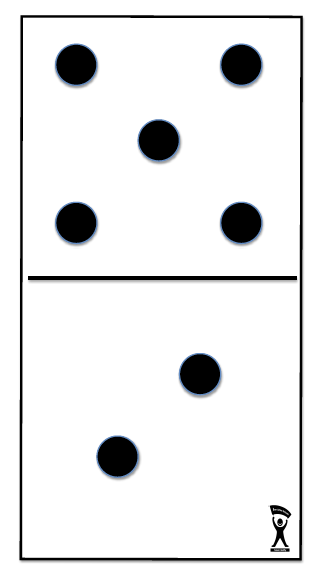 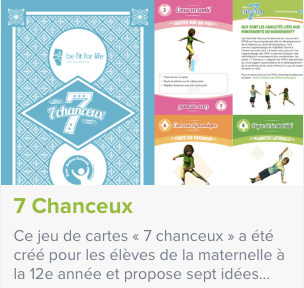 Vos représentants AHS
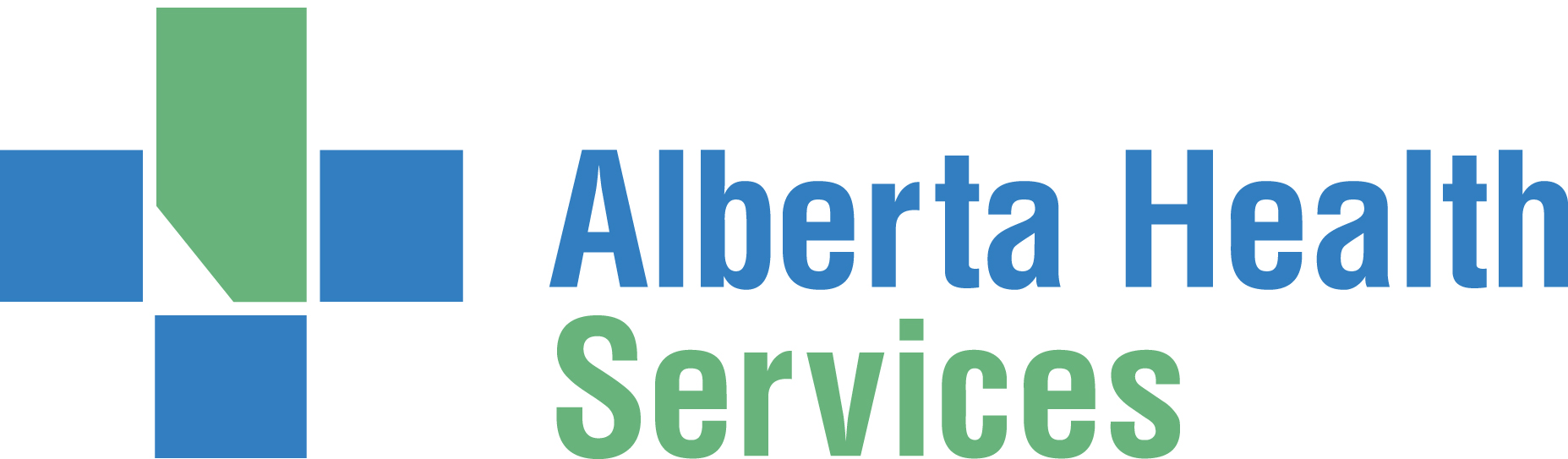 Dawn Fortune dawn.fortune@albertahealthservices.ca
587-792-0627

Melaney Sexsmith
Melaney.sexsmith@ahs.ca
780-849-5101 ext.570
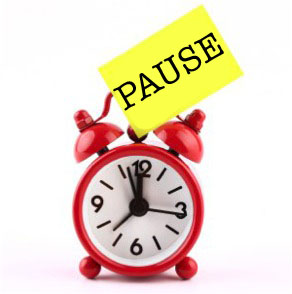 Diner
[Speaker Notes: Activité de Dance Play après la pause!]
Plan d’action 2016-2017 –  Google Doc
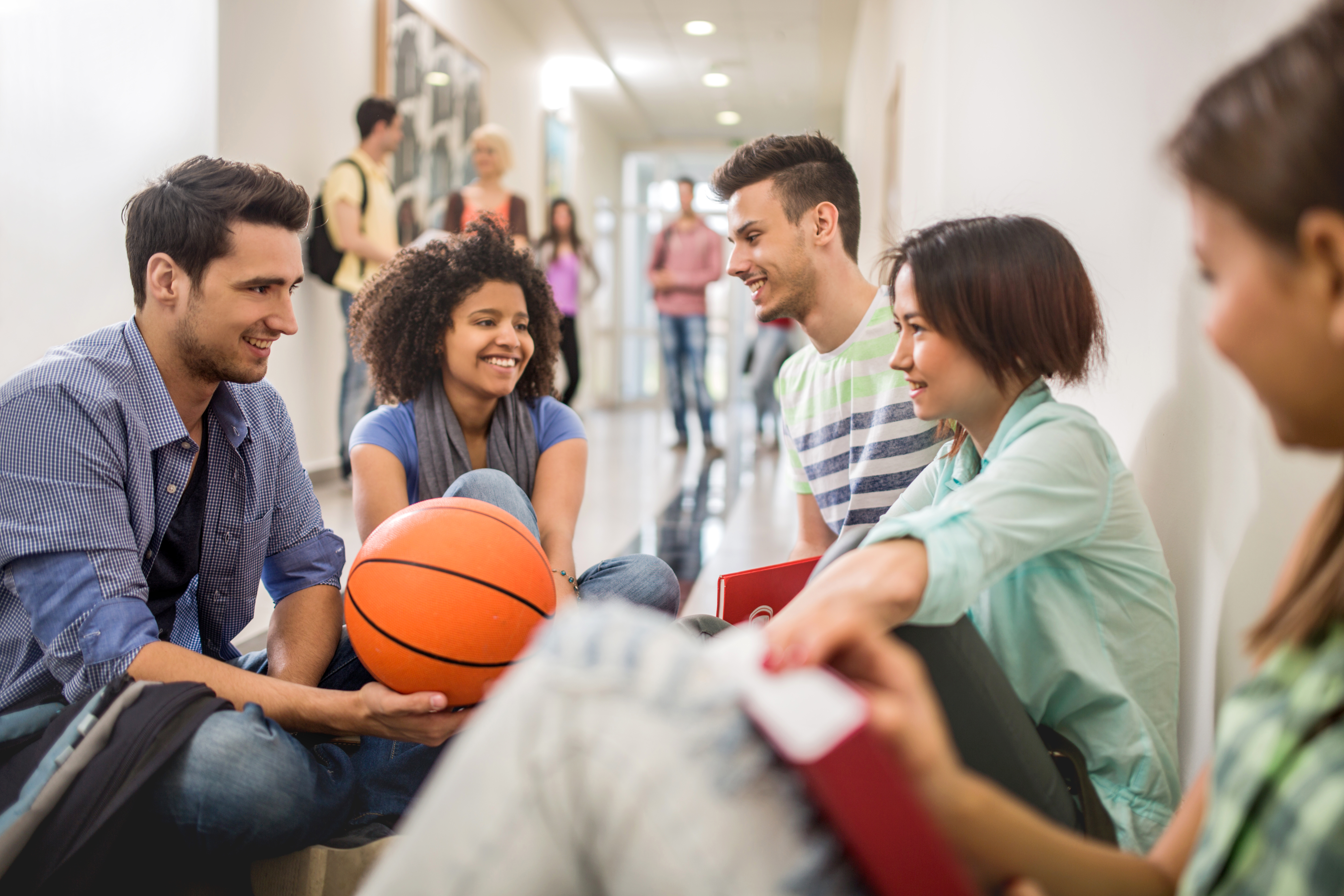 [Speaker Notes: https://docs.google.com/document/d/1jNnj5BG6bZlCXyRq9dZmTckrHEvHwkqiii1wGhrL0cM/edit#heading=h.l4upsw1pn8lw]
Partage de vos projets santé dans vos écoles
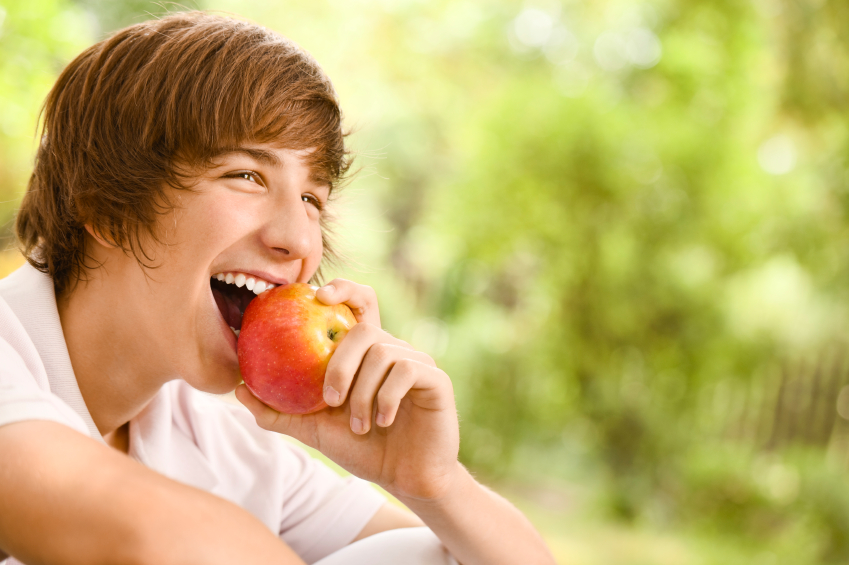 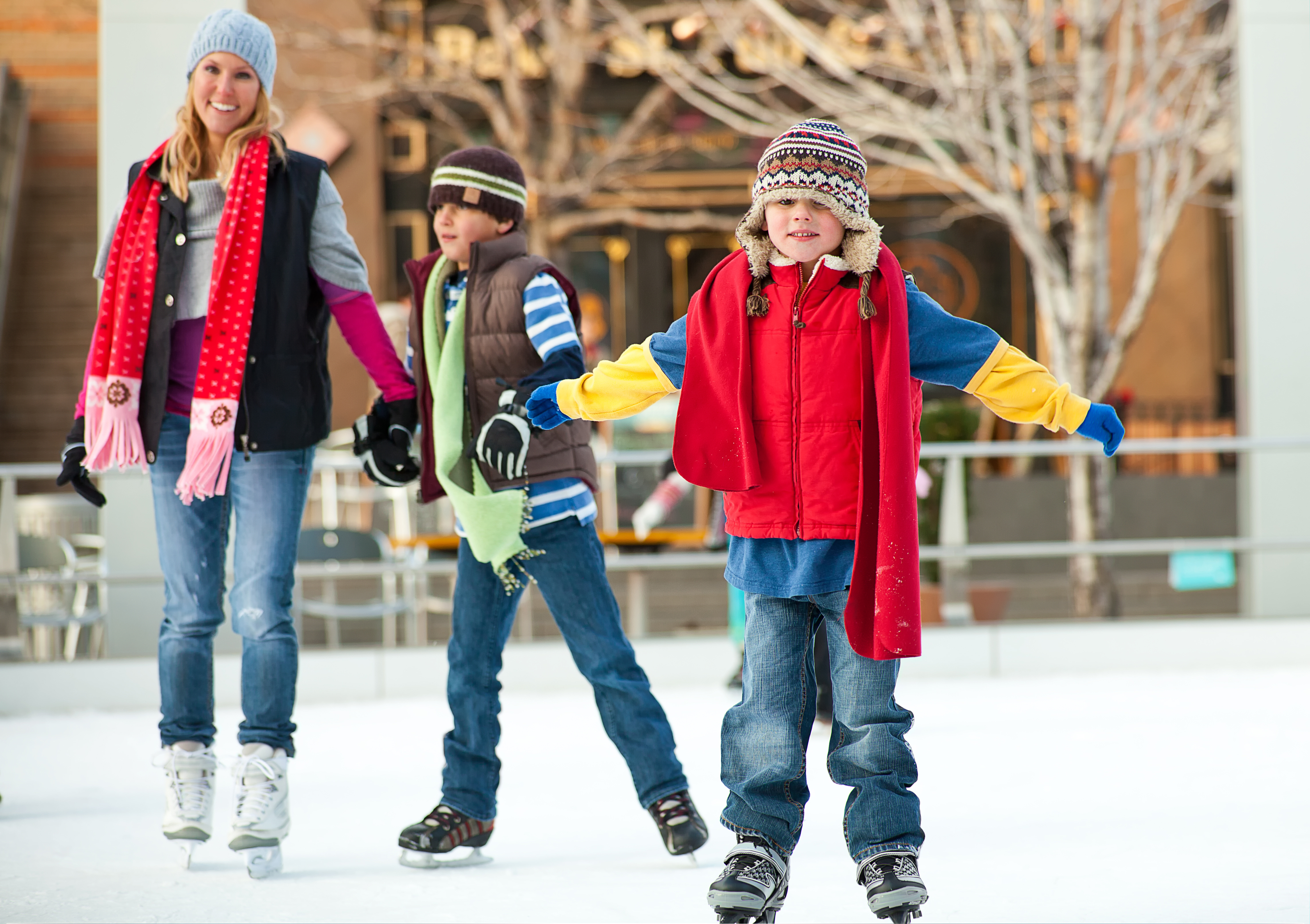 Ressources des écoles en santé
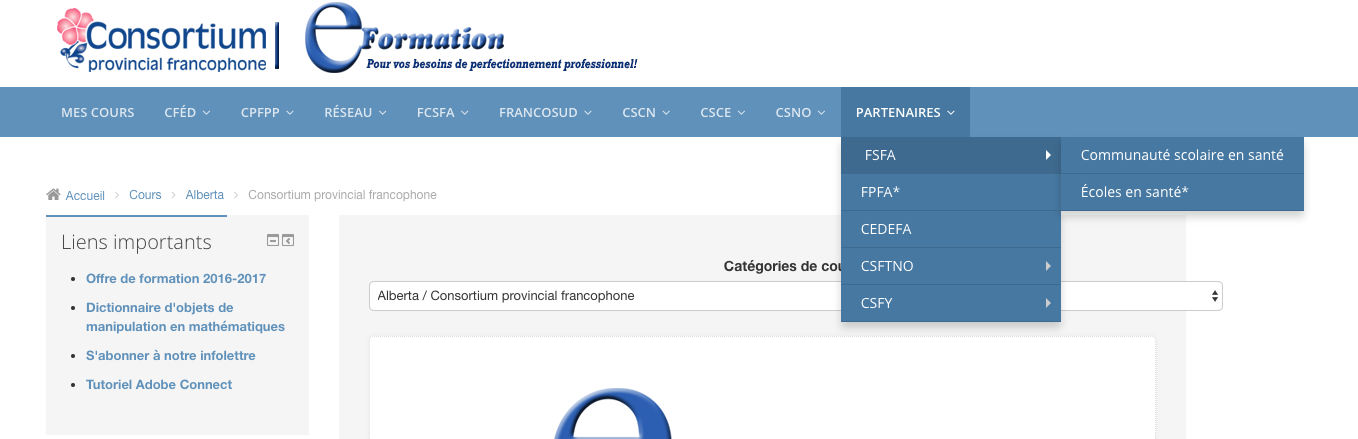 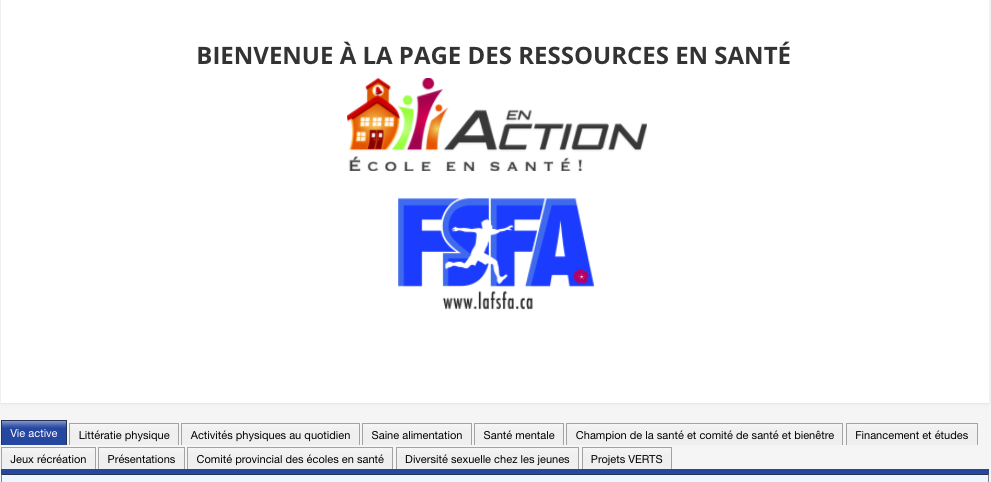 Formations de la FSFA
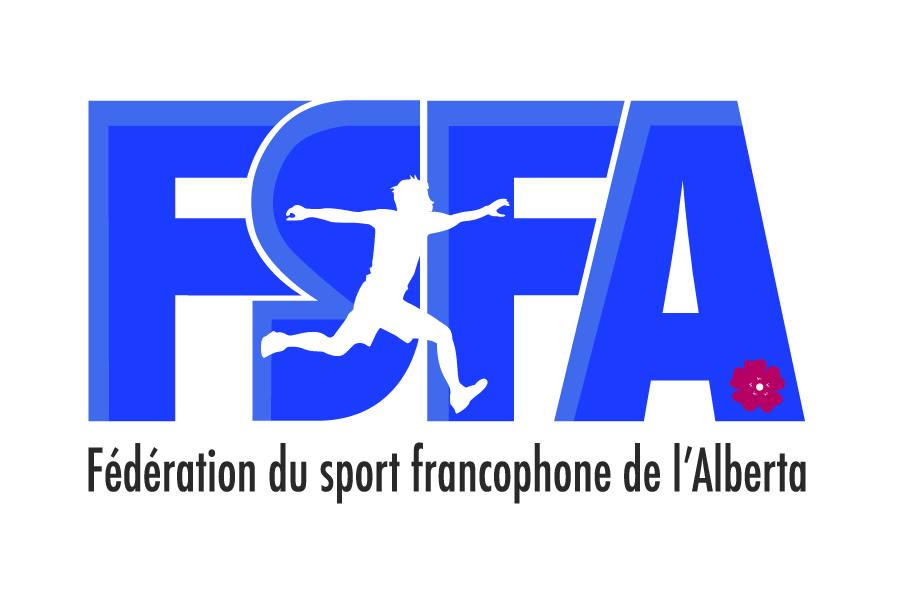 Récréation Réussie

Littératie physique

Éducation et santé: le succès de la collaboration!  

Activité physique au quotidien
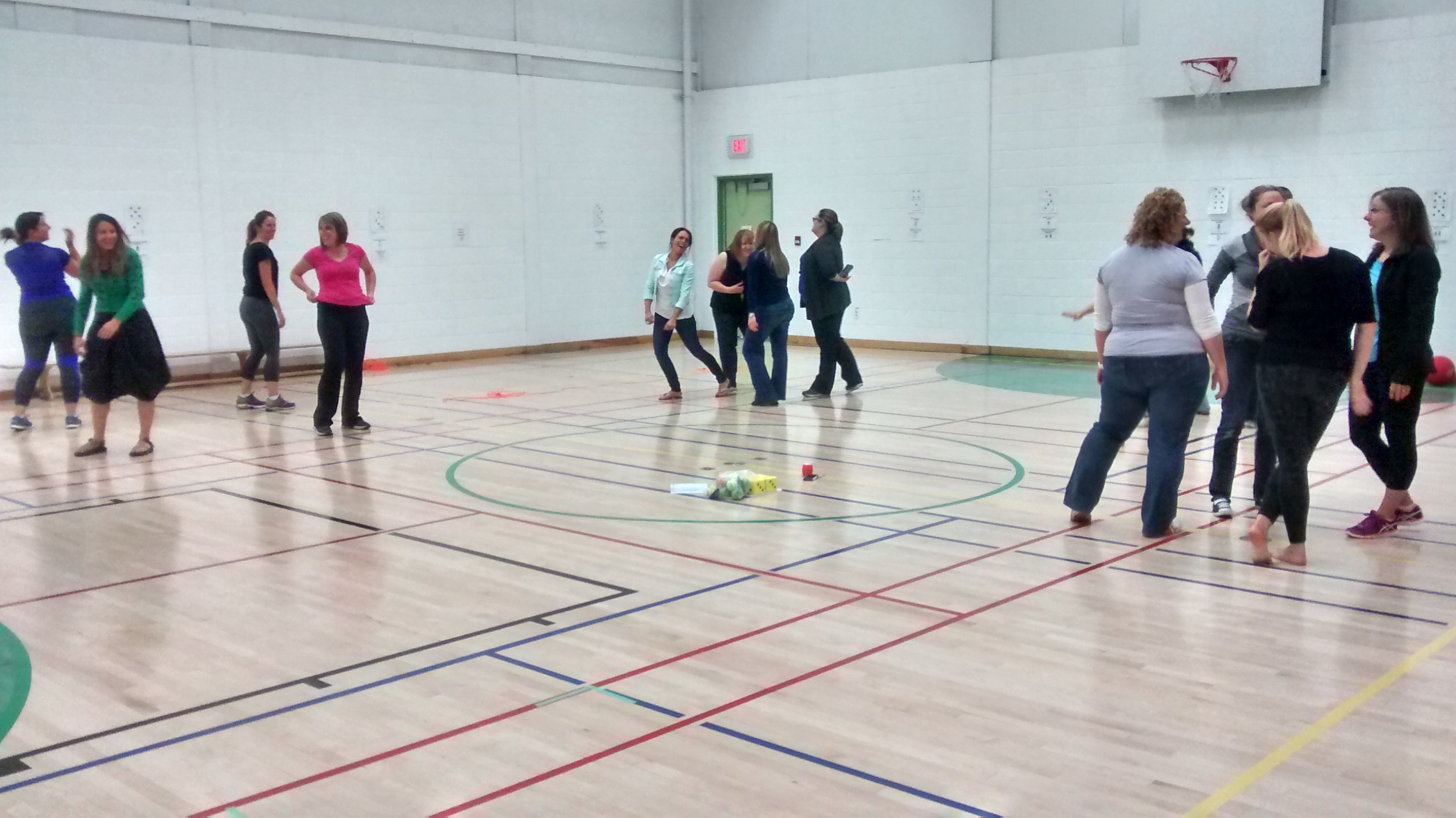 http://lafsfa.ca/services/formations/
Autres formations qui peuvent vous intéresser…
Education Physique et Santé Canada: Forum national des écoles en santé les 2 et 3 novembre à Ottawa
Ever Active School – Panoplies de formations en santé et bienêtre disponible sur leur site internet.  
Formation en santé et bienêtre – Échelle provinciale dans la région d’Edmonton en – date à déterminer.
Demande de financement 2017-2018
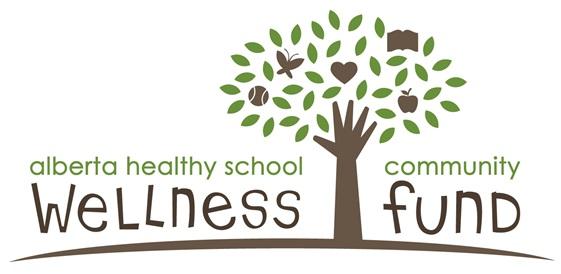 Merci à nos partenaires!
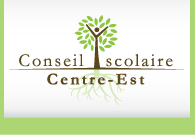 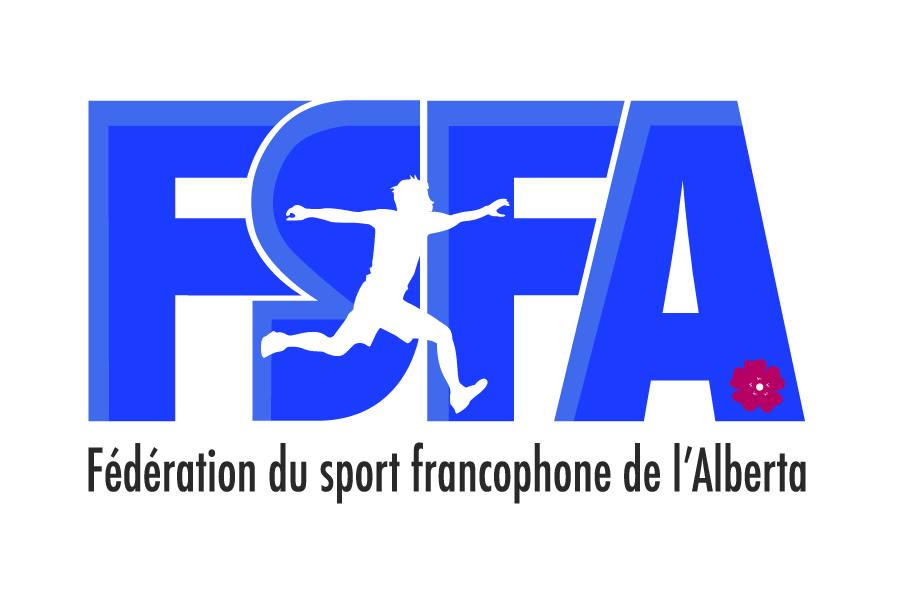 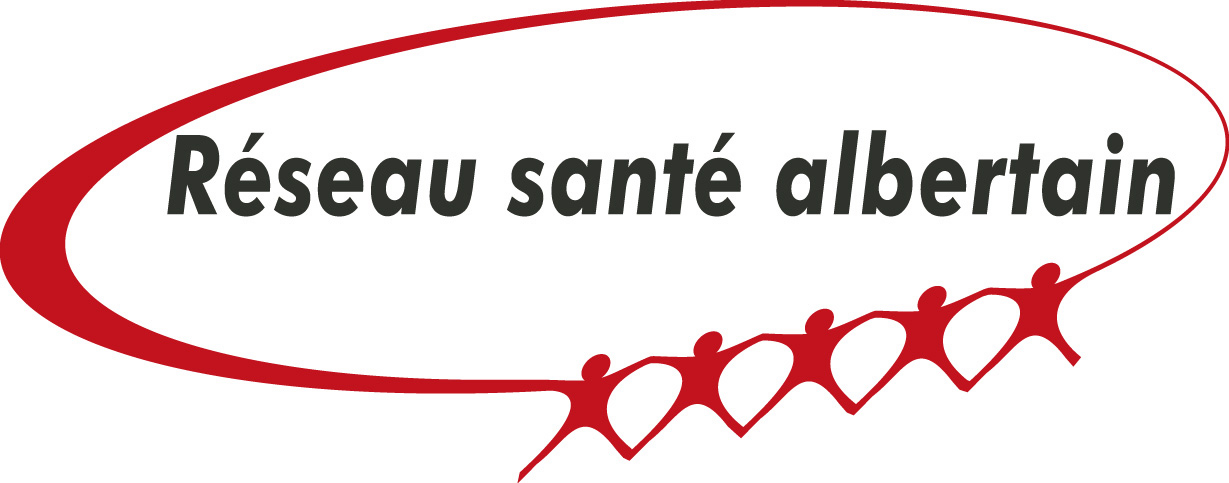 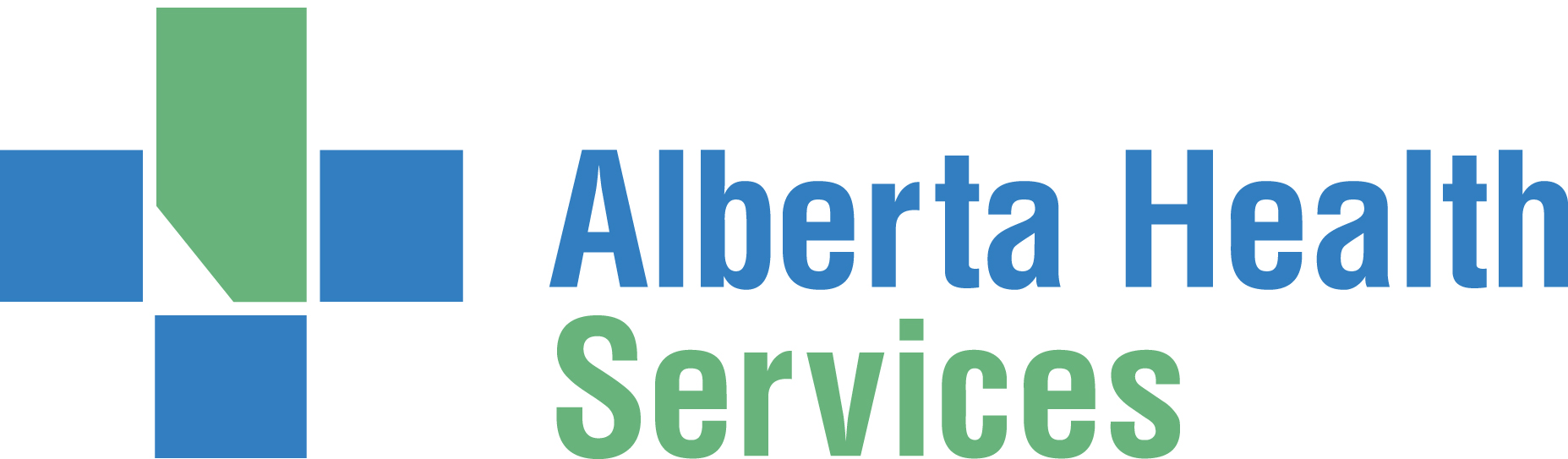 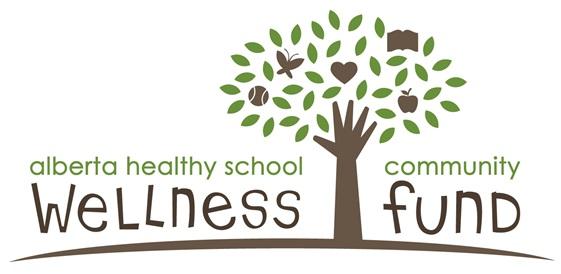 Partage sur la journée
Commentaire sur la journée?

Quel sujet aimeriez-vous aborder la prochaine rencontre?

Évaluation
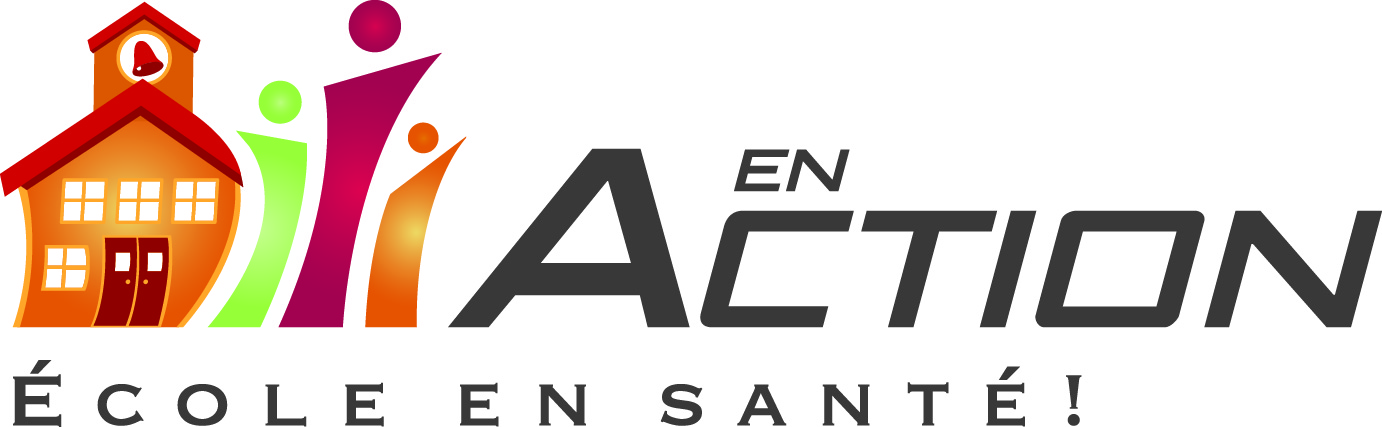 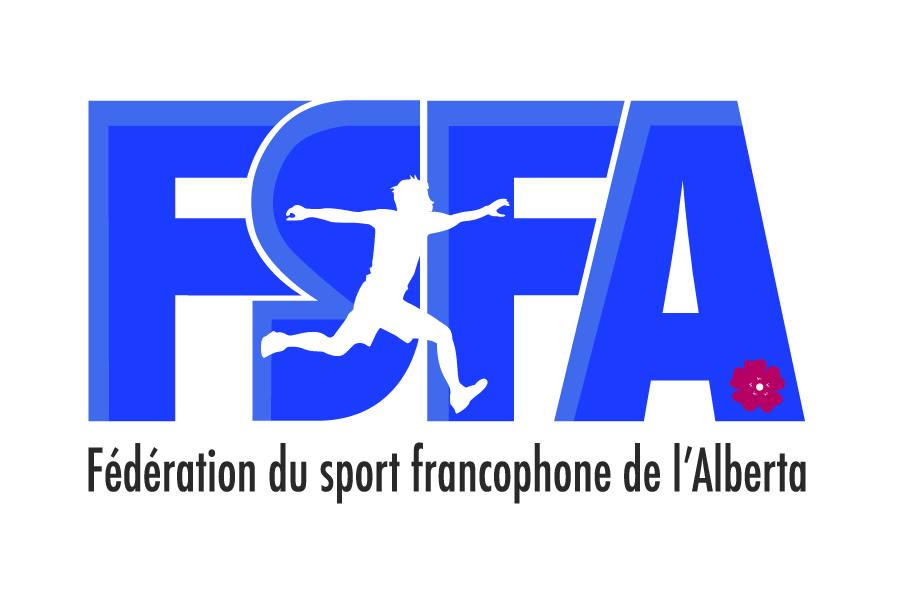 Merci!